Autoridad Substanciadora
PROCEDIMIENTO DE RESPONSABILIDAD ADMINISTRATIVA.
Ley General de Responsabilidades Administrativas.
Clasificación de las Faltas:
Faltas Graves y No Graves.
2
FALTAS NO GRAVES DE LOS SERVIDORES PÚBLICOS. INCUMPLIMIENTO  A LAS OBLIGACIONES ESTABLECIDAS POR EL ART. 49 DE LA LGRA, ENTRE OTRAS:
Presentar las declaraciones de situación patrimonial y de intereses, en los términos de Ley.
Cumplir las funciones encomendadas.
Que en la celebración de contratos no se actualice un conflicto de interés.
Rendir cuentas sobre el ejercicio de las funciones.
Denunciar los actos u omisiones que en ejercicio de sus funciones llegare a advertir
Supervisar a los servidores públicos sujetos a su dirección.
Atender las instrucciones de sus superiores
Custodiar y cuidar la documentación e información tenga bajo su responsabilidad
Colaborar en los procedimientos judiciales y administrativos en los que sea parte
3
Adicionalmente el Art. 48 de la Ley de Responsabilidades Políticas y Administrativas del Estado de Jalisco.
Establece Diversas Faltas No Graves
4
FALTAS ADMINISTRATIVAS GRAVES (Art.52-64).
1
ACTOS DE PARTICULARES VINCULADOS CON FALTAS ADMINISTRATIVAS GRAVES 
(Art. 65-73).
Soborno
Colusión
Uso indebido de recursos públicos
Participación ilícita en procedimientos administrativos
Contratación indebida
Trafico de Influencias
Utilización de información falsa
Obstrucción de facultades de investigación
ETAPA DE SUBSTANCIACIÓN.
Art. 112. de la Ley General de Responsabilidades Administrativas.

Inicia cuando la Autoridad Substanciadora admita el Informe de Presunta Responsabilidad Administrativa.
Procedimiento establecido en los artículos 208 y 209 de la Ley General.
Autoridad Substanciadora debe ser distinto a quien lleve la Investigación.
PRINCIPIOS PROCESALES
Partes en el Procedimiento
Autoridad Investigadora
El servidor público señalado como presunto responsable
El particular señalado como presunto responsable en comisión de faltas de Particulares
Los terceros (Denunciante y aquellos a quienes pueda afectar la resolución que se dicte en el procedimiento.)
PROCEDIMIENTO DE RESPONSABILIDAD ADMINISTRATIVA
Falta no grave Art. 208 LGRA
Autoridad investigadora, Terceros, incluido denunciante
Entre emplazamiento y audiencia cuando menos 72 horas
Secretarías o el Órgano Interno de control
Inicio
Audiencia 
Inicial
Informe de presunta responsabilidad
Citatorio a las partes
Emplazamiento  se señalara:
- Día, lugar, hora y autoridad que llevará a cabo la audiencia.

- Que tiene derecho a  No declarar contra sí mismo;  no declararse culpable; defenderse personalmente o por un defensor; o en su caso nómbrale un defensor de oficio
Entre emplazamiento y audiencia 10 – 15 días
Interrumpe prescripción
Partes:
 Manifiestan lo que convenga
Ofrecen pruebas
Alegatos
 y cierre 
de Instrucción
Periodo 
De 
Pruebas
Audiencia Inicial
5 días
Resolución
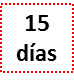 30 + 30 días
Presunto Responsable:
 Rinde declaración
 Ofrece pruebas
11
PROCEDIMIENTO DE RESPONSABILIDAD ADMINISTRATIVA
Falta grave
Secretarías o el Órgano Interno de control
Informe de presunta responsabilidad
Cierre de Audiencia Inicial
Audiencia 
Inicial
Citatorio
Si la Falta no es grave regresa a la autoridad substanciadora
Tribunal Federal de Justicia Administrativa
Alegatos
 y cierre 
de Instrucción
Califica 
si es 
Grave
Periodo 
De 
Pruebas
Resolución
12
Medidas de Apremio.
La autoridad substanciadora o resolutora por hacer uso de los siguientes medios de apremio para cumplir sus determinaciones:

Multa del 100 a 150 UMAS
Arresto Administrativo (hasta por 36 horas)
Solicitar auxilio de la Fuerza Pública.
Prescripción.
La admisión del Informe de Presunta Responsabilidad Administrativa interrumpe el plazo de la prescripción:

Falta No Grave: 3 años, a partir del día siguiente a que se haya cometido la falta.

Falta Grave: 7 años, a partir del día siguiente a que se haya cometido la falta.
Nota: Caducidad de la Instancia opera cuando se deja de actuar por mas de 6 meses sin causa justificada.
Supletoriedad.
Ley Federal de Procedimiento Contencioso Administrativo, o las leyes que rijan en esa materia en las entidades federativas.

Ley de Justicia Administrativa del Estado de Jalisco.
SANCIONES
SERVIDORES PÚBLICOS
PARTICULARES, PERSONAS FÍSICAS
 Y MORALES
Por faltas no graves y graves
Amonestación pública o privada

Suspensión

Destitución

Inhabilitación temporal para desempeñar cargos públicos
 No grave: mínimo 3 meses, máximo 1 año
 Grave: mínimo 1 año, máximo 20 años.
Sanción económica
Sanción Económica

Inhabilitación temporal para participar en contrataciones

Indemnización por daños y perjuicios ocasionados a la hacienda pública (federal, local o municipal)

Suspensión de actividades

Disolución de la sociedad respectiva
16
ELEMENTOS QUE SE DEBEN DE TOMAR EN CUENTA PARA LA IMPOSICIÓN DE LAS SANCIONES.
El nivel jerárquico y los antecedentes del infractor, entre ellos la antigüedad en el servicio;
Las condiciones exteriores y los medios de ejecución, y
La reincidencia en el cumplimiento de obligaciones.
FALTAS NO GRAVES
Resolución
Recurso revisión
Autoridad
Juicio administrativo
Recurso de revocación
Imposición de sanciones
Amparo directo
Responsable
MEDIOS DE IMPUGNACION
Faltas no graves
Resolución
Admitan, desechen o tengan por no presentado:
El Informe de Presunta Responsabilidad
La contestación
Alguna prueba
Recurso de reclamación (ante substanciadora)
Decreten o nieguen el sobreseimiento del PRA
Admitan o rechacen la intervención del tercero
Resuelve el Tribunal
19
MEDIOS DE IMPUGNACION
Faltas graves
Recurso de apelación
Amparo directo
Responsable o Terceros
Resolución Tribunal
Autoridad 
SFP – OIC - ASF
Recurso revisión
GRACIAS